EXODUS
4:18-7:7
EXODUS
4:18-7:7
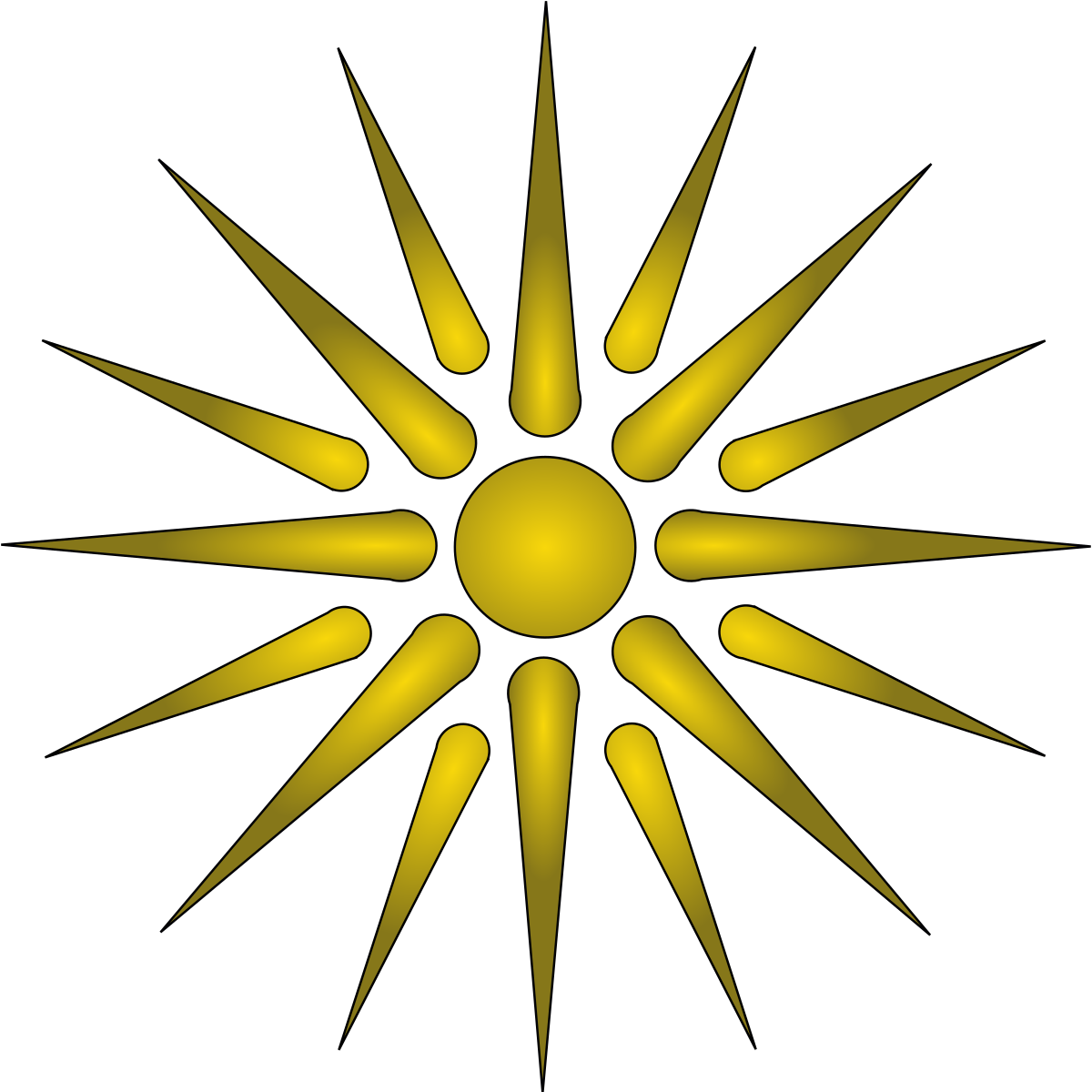 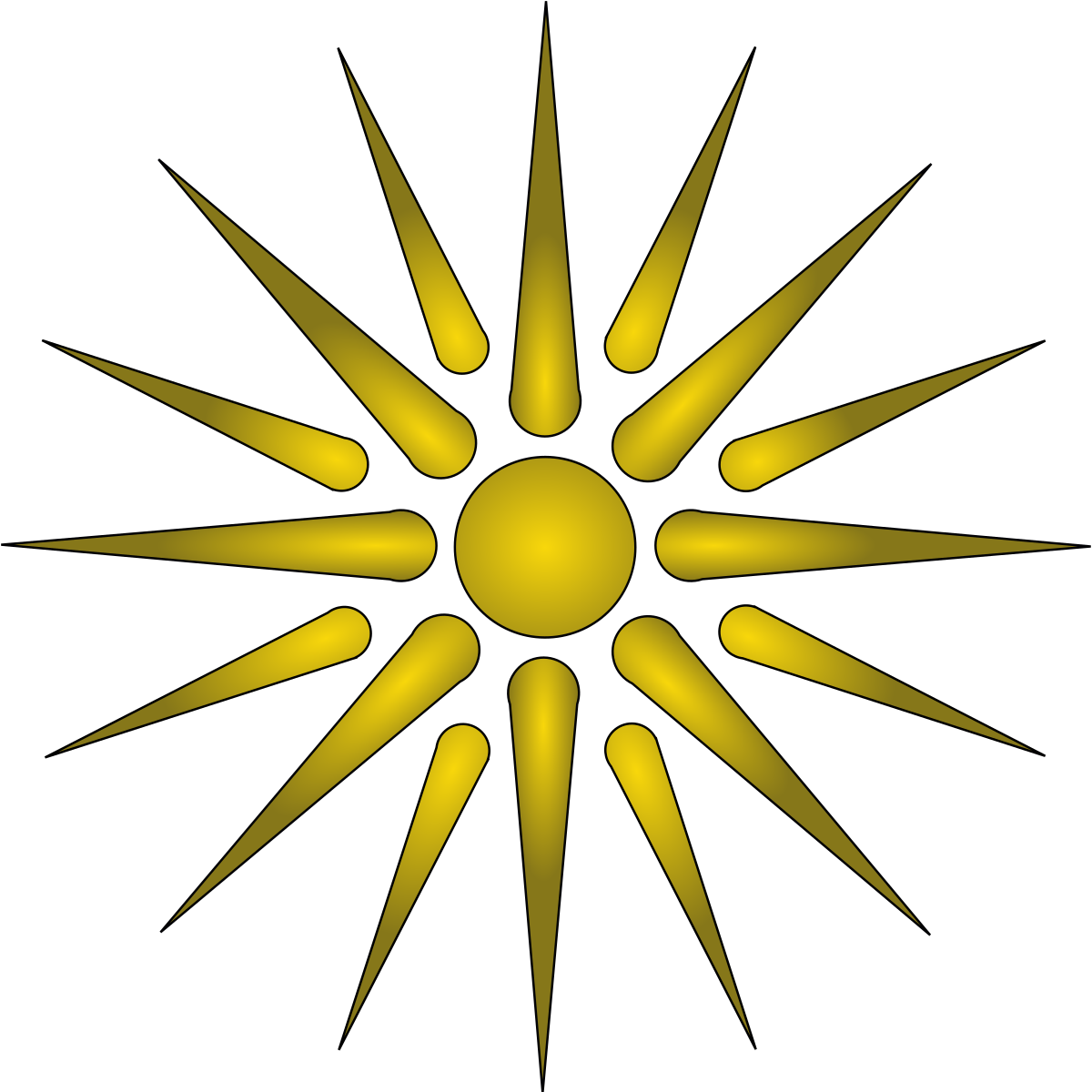 harden ~ chazaq – strengthen
kabed ~ heavy (primary word for harden)
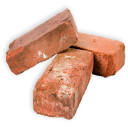 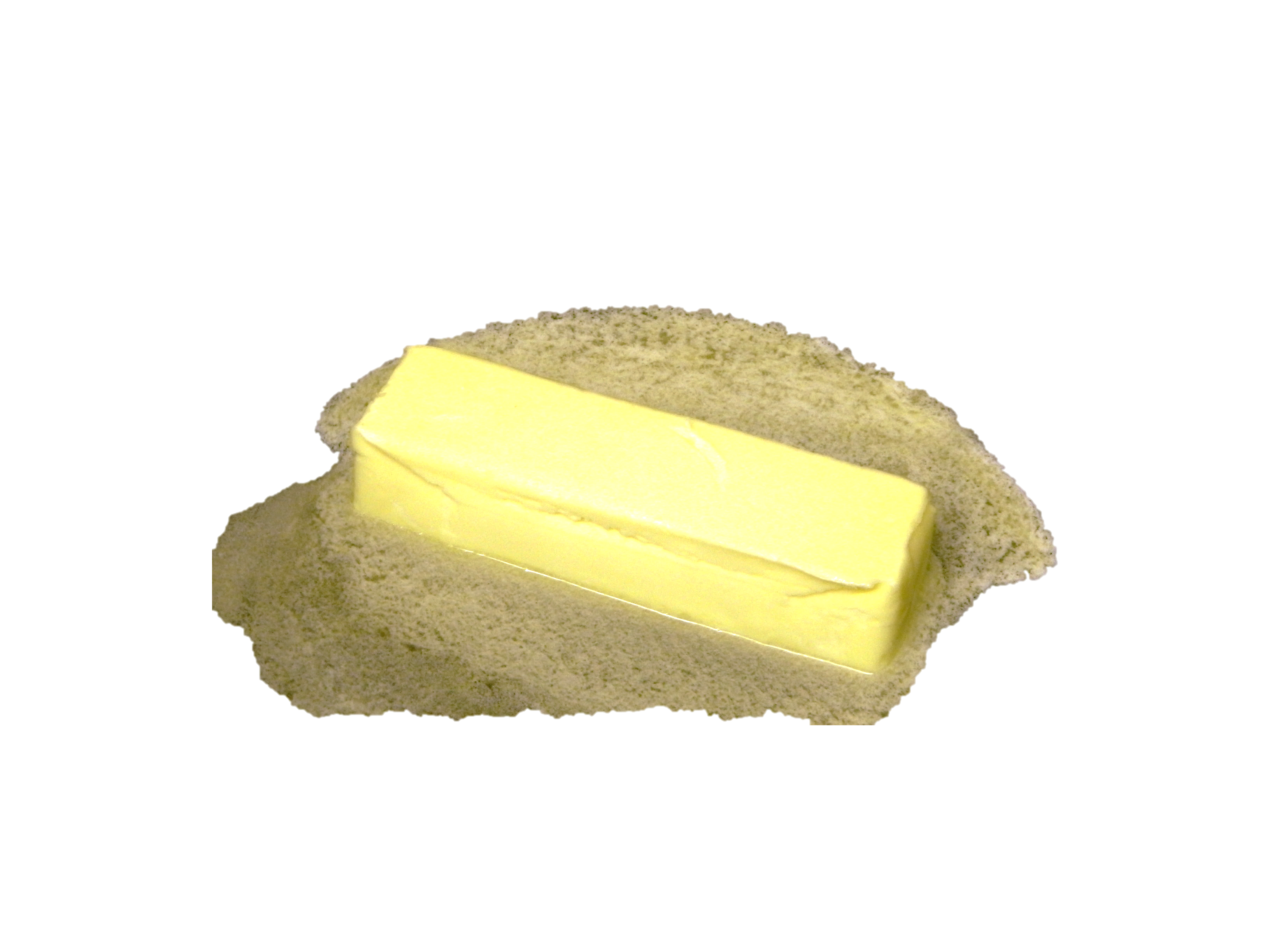 This Photo by Unknown Author is licensed under CC BY-SA
This Photo by Unknown Author is licensed under CC BY-SA-NC
EXODUS
4:18-7:7
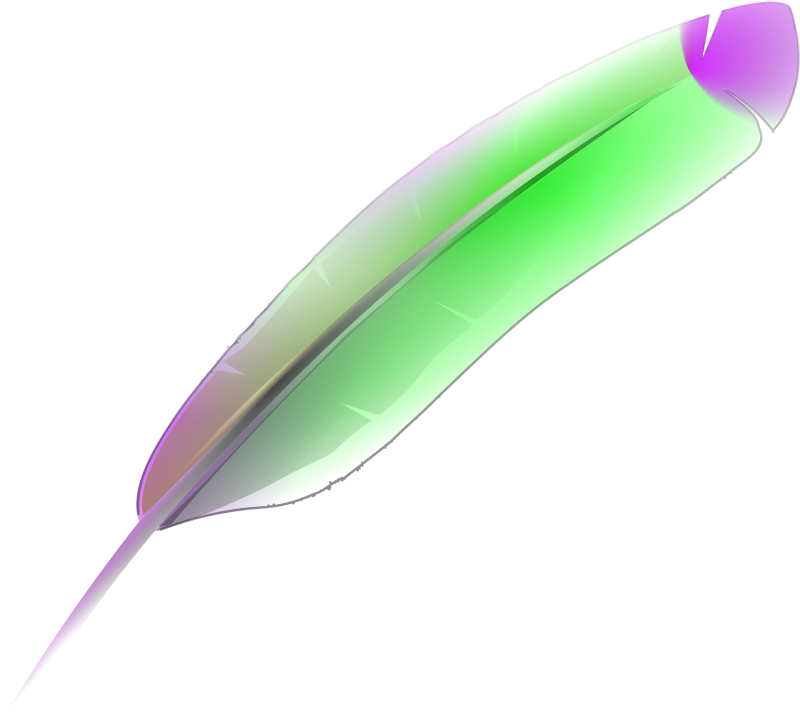 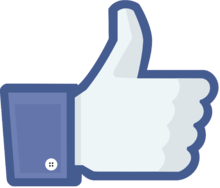 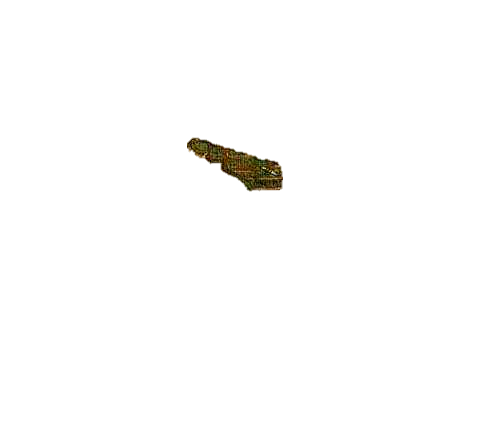 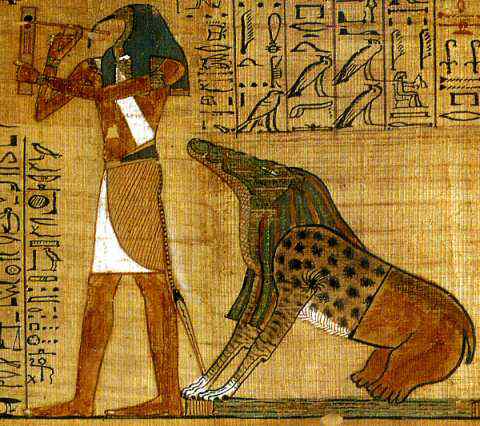 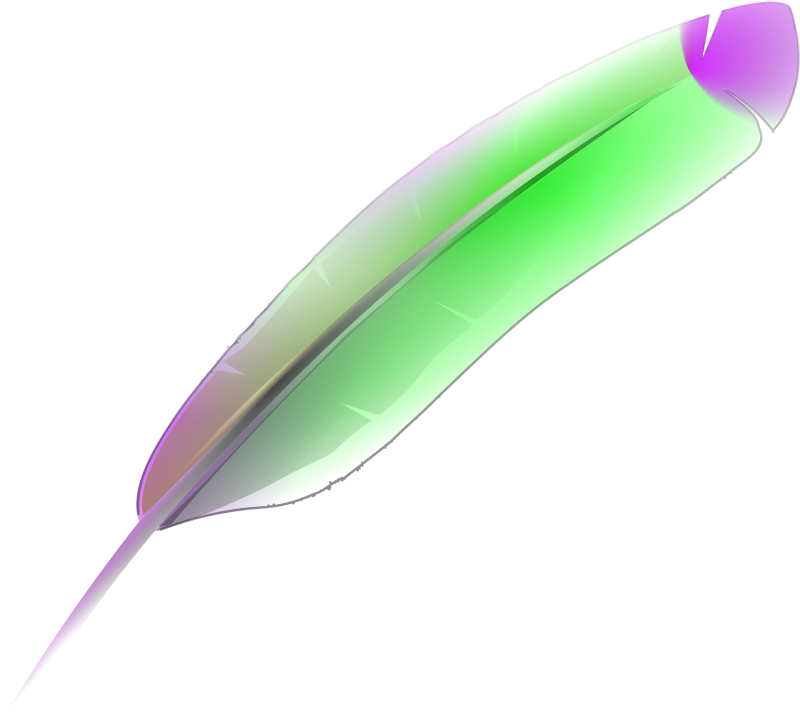 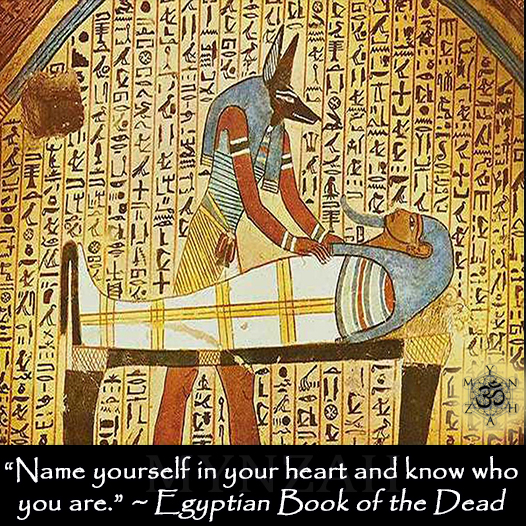 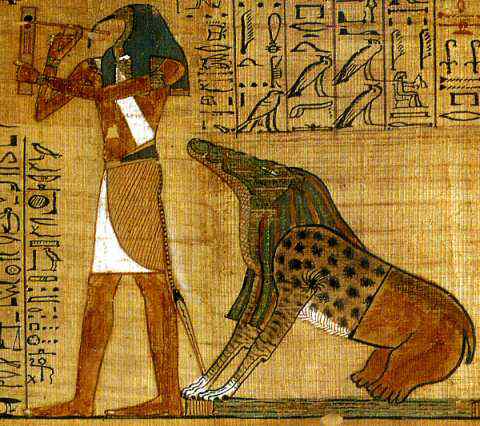 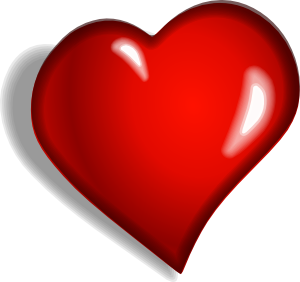 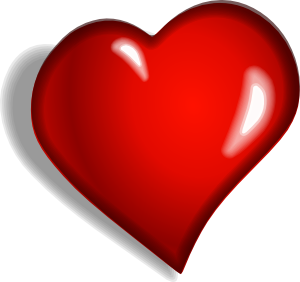 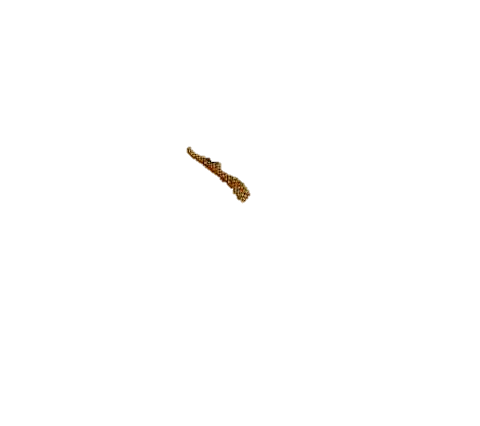 Ammit, crocodile head
leopard torso
rhino backside
EXODUS
4:18-7:7
EXODUS
4:18-7:7
encampment ~ KJV, inn
EXODUS
4:18-7:7
EXODUS
4:18-7:7
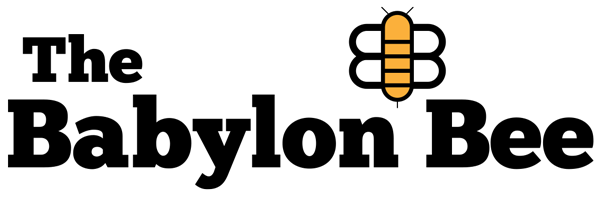 Calvary Chapel Pastor Claims To Teach The Bible Verse By Verse But Kinda Skips Through The Book Of Numbers
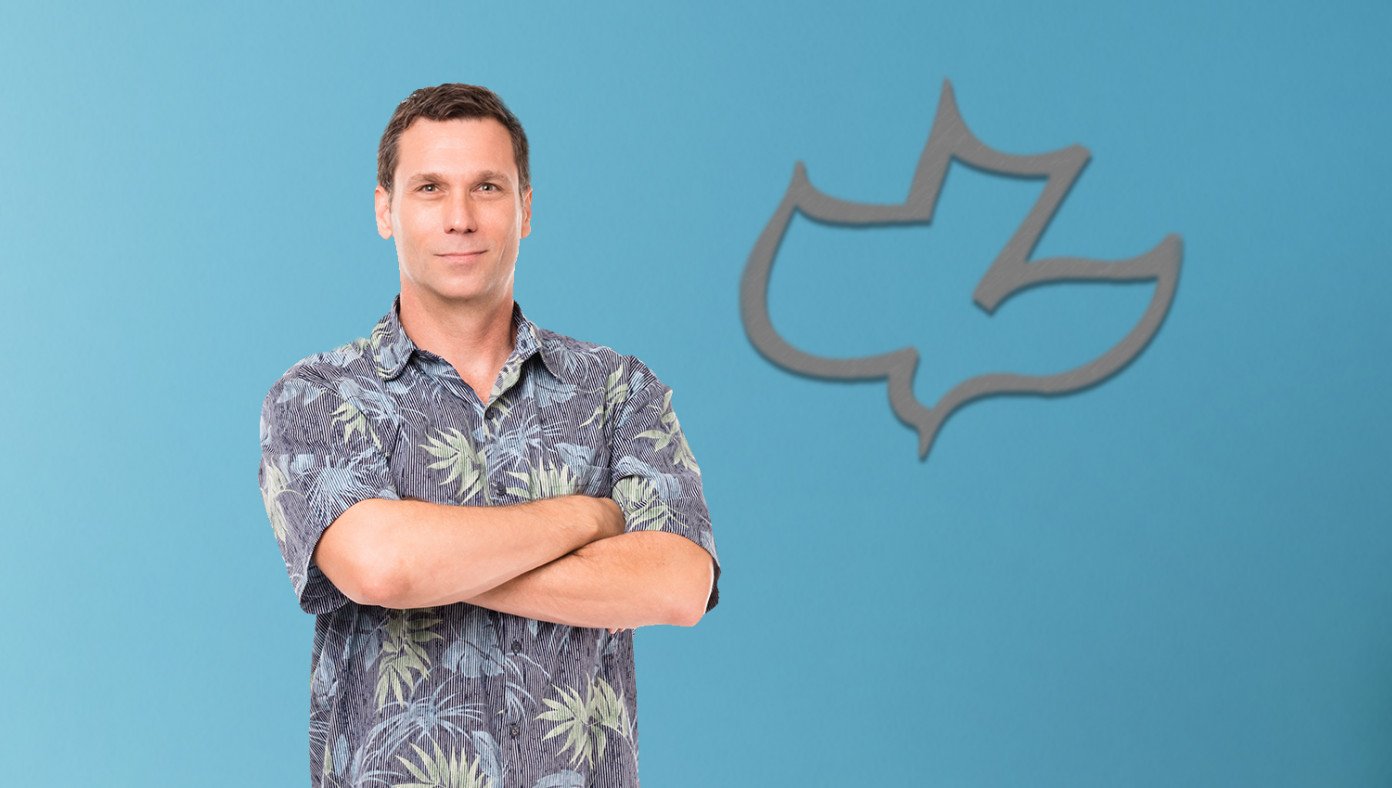 “Teaching Verse by Verse through the Bible.
..except for Numbers, and Deuteronomy. And we’ll have to see about Song of Solomon.
”
EXODUS
4:18-7:7
EXODUS
4:18-7:7
false words ~ KJV, let them not regard vain words
EXODUS
4:18-7:7
EXODUS
4:18-7:7
Carmel
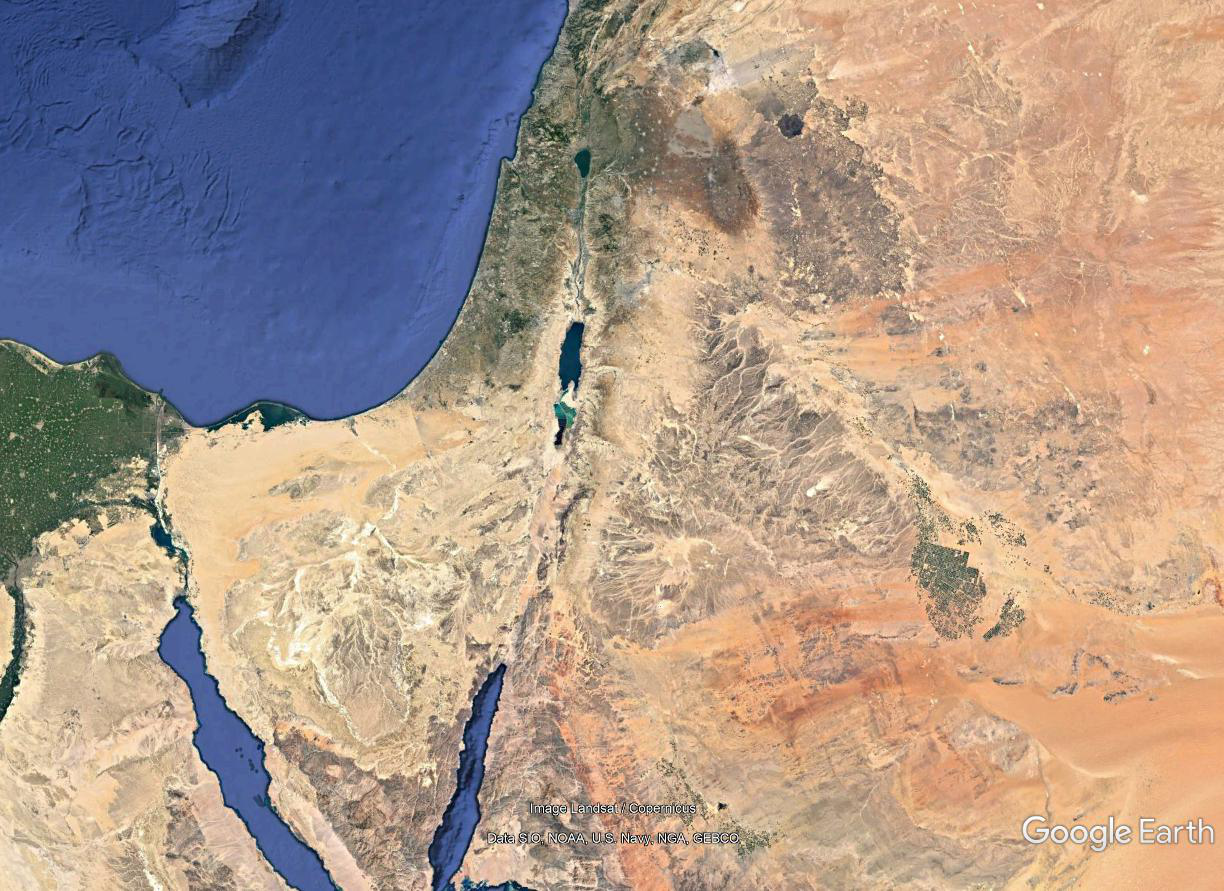 104 mi.
Beersheba
257 mi.
Horeb
EXODUS
4:18-7:7
EXODUS
4:18-7:7
God Almighty ~  El Shaddai – sustainer, provider
Lord ~ Yahweh, the Promise Keeper
EXODUS
4:18-7:7
EXODUS
4:18-7:7
1. I will bring you out
2. I will rescue you
3. I will redeem you
4. I will take you as My people
5. I will be your God
6. I will bring you into the land
7. I will give it to you
EXODUS
4:18-7:7
EXODUS
4:18-7:7
Levi
Marari
Kohath
Gershom
Amram
Aaron
Moses
EXODUS
4:18-7:7
EXODUS
4:18-7:7
armies ~ NLT, NIV, better – clans
EXODUS
4:18-7:7
EXODUS
4:18-7:7
God:
Yes, I will
Yes, you can
Moses:
No, I won’t
No, I can’t
EXODUS
4:18-7:7
EXODUS
4:18-7:7
Ex. 12:12 ~ For I will pass through the land of Egypt on that night, and will strike all the firstborn in the land of Egypt, both man and beast; and against all the gods of Egypt I will execute judgment: I am the LORD.
Click
Num. 33:4 ~ For the Egyptians were burying all their firstborn, whom the Lord had killed among them. Also on their gods the Lord had executed judgments.
EXODUS
4:18-7:7
EXODUS
4:18-7:7
He was teaching Moses to walk by faith
He was allowing Pharaoh to fill up his rebellion
Click
EXODUS
4:18-7:7